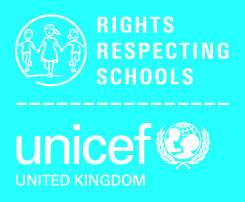 Evidence Pack Template
Add the name of your school and the accreditation your are going for, either SILVER or GOLD.
Evidence Guidance
The purpose of the evidence pack is to give us a feel for your school and for you to share the best examples of your rights-related work against each of the Outcomes. Please prepare this whether your accreditation is virtual (all Silvers and some Golds) or in person (some Golds).
Please be selective - you do not need to send us everything as most of the accreditation process and subsequent report is based on what you, your colleagues and your pupils tell us during the visit.   
Provide the evidence in a single PPT (or similar presentation tool) with sections for Strand A, B, C. 
Have a contents page slide for each strand. In your PPT (or similar presentation) please aim to include a maximum of 2 or 3 pieces of evidence for each outcome (there are 9 outcomes of the award) with a maximum of 30 slides in total.  
Feel free to include hyperlinks to useful information on your website. 
The evidence should be linked to what you write in your evaluation form so we can cross reference.
Please ensure we can see the detail on photographs of displays and ensure you are following your child protection policies when sharing photographs and videos. 
We need to receive the evidence at least a week before the accreditation visit and earlier if possible.   
Do involve the pupils in your steering group to help create the evidence presentation if you can. 
Quotes from parents are useful as we often don’t get a chance to speak to them at the visit.  
Short video clips or voice overs are welcome.
Examples of children’s work on rights are useful and can be photographed and added to the evidence presentation.
STRAND A - contents
Examples of evidence for this strand might include:

Curriculum/assembly plans/lesson plans with links to rights
Photographs of displays and/or children’s work
Examples of communication with parents e.g. newsletters, hyperlinks to social media posts
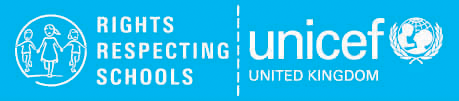 OUTCOME 1
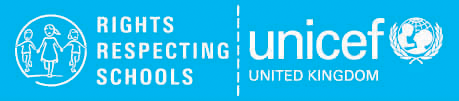 OUTCOME 1 - continued
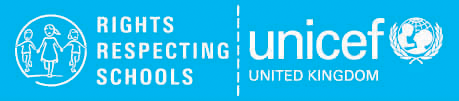 STRAND B - contents
Examples of evidence for this strand might include:  
Policy documents and school development plans – with the links to rights highlighted
Photographs or exemplar materials from relevant assemblies or events
Photographs of Charters
Reflection sheets linked to rights
Job description of peer mediator
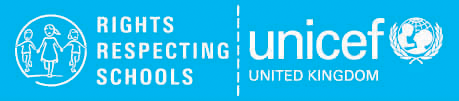 OUTCOME 2
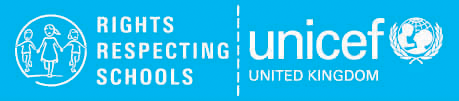 OUTCOME 2 - continued
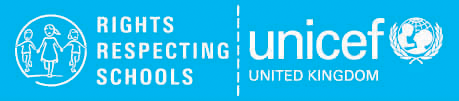 OUTCOME 3
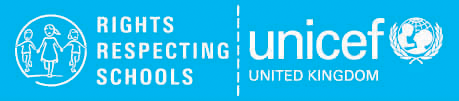 OUTCOME 3 - continued
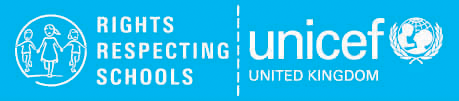 OUTCOME 4
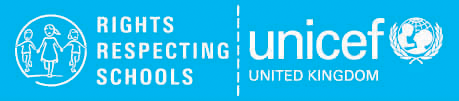 OUTCOME 4 - continued
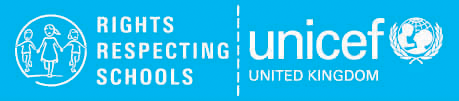 OUTCOME 5
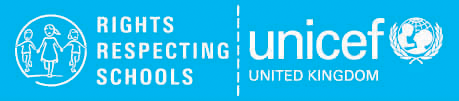 OUTCOME 5 - continued
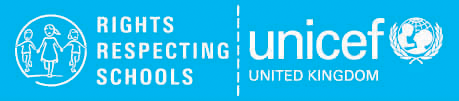 OUTCOME 6
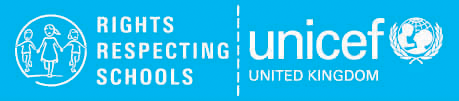 OUTCOME 6 - continued
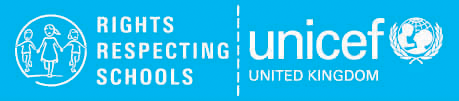 OUTCOME 7
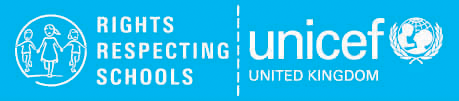 OUTCOME 7 - continued
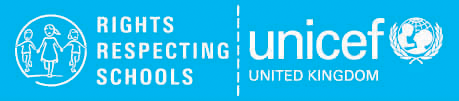 STRAND C - contents
Examples of evidence for this strand might include:  
Photographs of events (campaigning and fundraising). 
Copies of children’s campaign letters to decision makers 
Pupil Voice Group minutes and photographs showing impact of their suggestions.
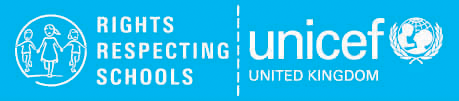 OUTCOME 8
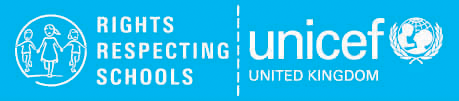 OUTCOME 8 - continued
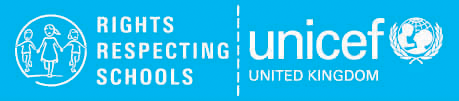 OUTCOME 9
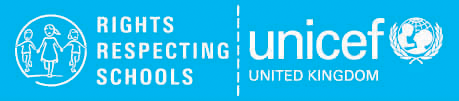 OUTCOME 9 - continued
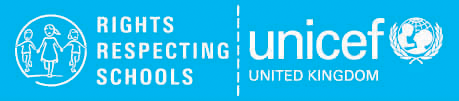 Additional comments from school and wider community
Use this slide to include additional comments/feedback from adults and/or children who are unable to attend the accreditation visit.
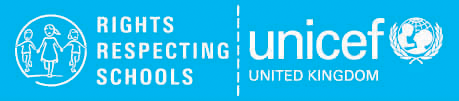